INLS 623– MySQL Commands
Instructor: Jason Carter
Databases
Show Databases;
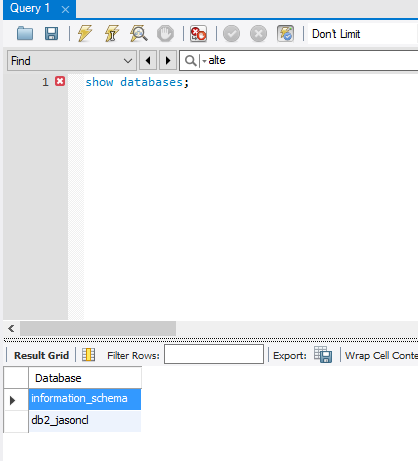 Databases
Create Databases;
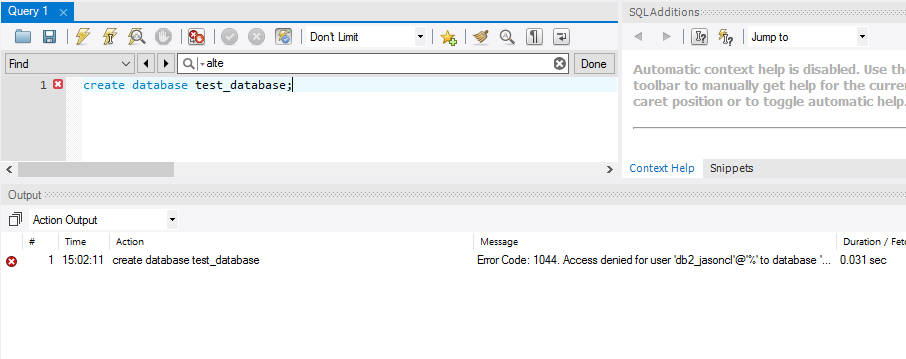 Databases
Drop Database db2_jasoncl
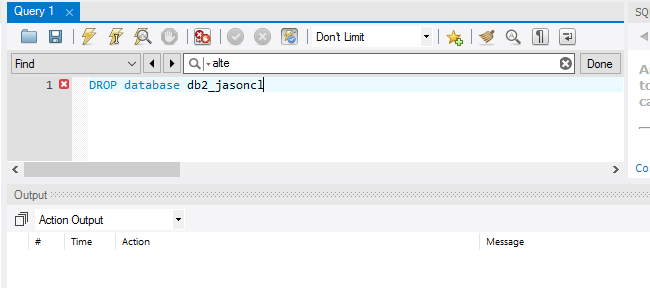 PLEASE DO NOT DO THIS!!!!!
DATABASE TABLES
Creating a Table
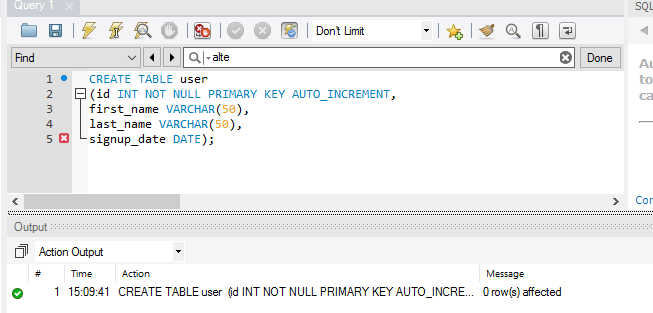 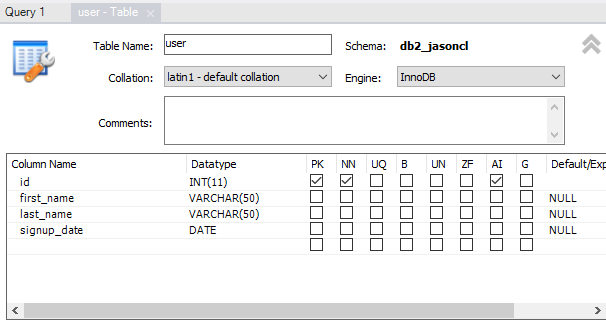 DATABASE TABLES
Show Tables;
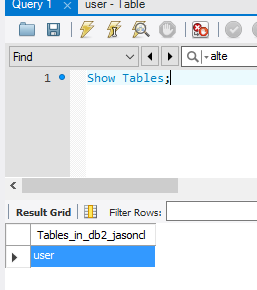 DATABASE TABLES
Describe user;
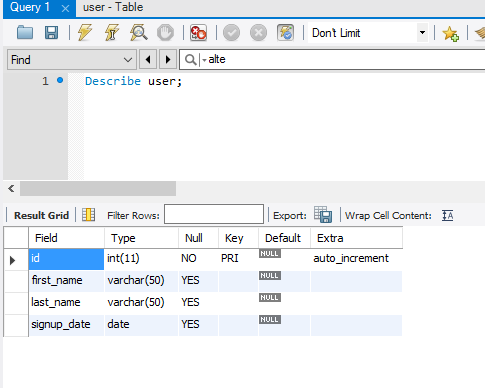 DATABASE COLUMNS
Add Column
Alter TABLE user ADD email VARCHAR(50);
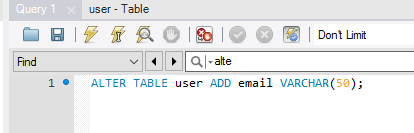 DATABASE COLUMNS: Add Column
Describe user
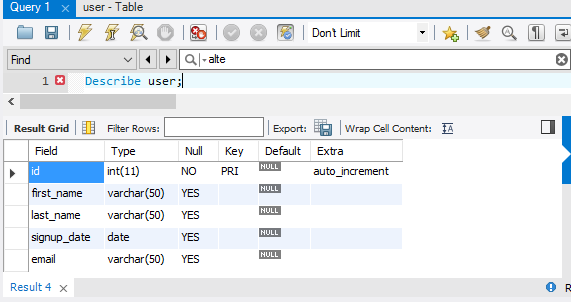 DATABASE COLUMNS: Remove Column
Remove Column
Alter TABLE user DROP email;
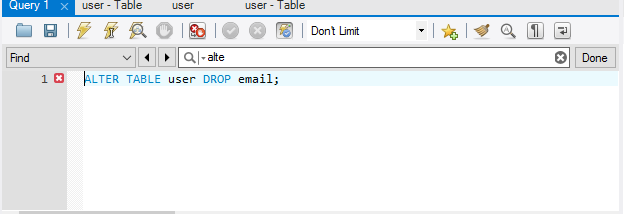 DATABASE COLUMNS: Remove Column
Describe user
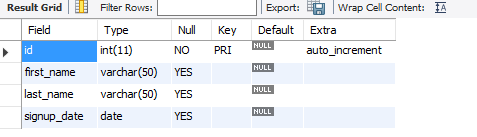 NO EMAIL COLUMN
Foreign Keys
Two ways to create foreign keys
While creating the Table
After creating Table
Foreign Keys While creating Table
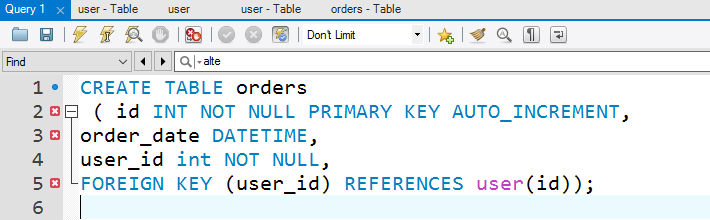 Foreign Key Constraint Has no Name
Foreign Keys While creating Table
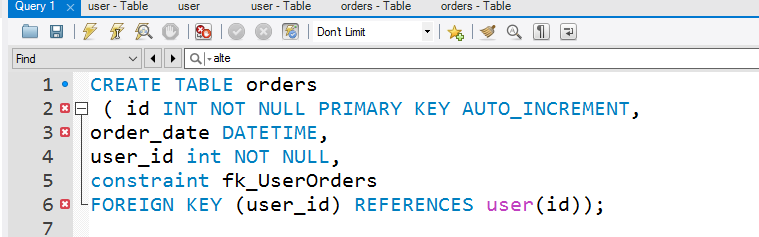 Naming the Foreign Key Constraint
Foreign Keys After creating Table
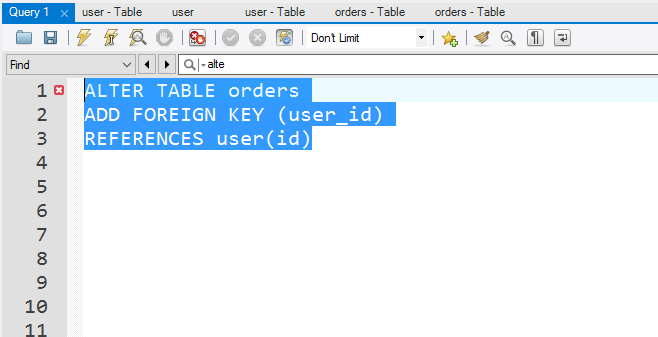 Foreign Key Constraint Has no Name
Foreign Keys While creating Table
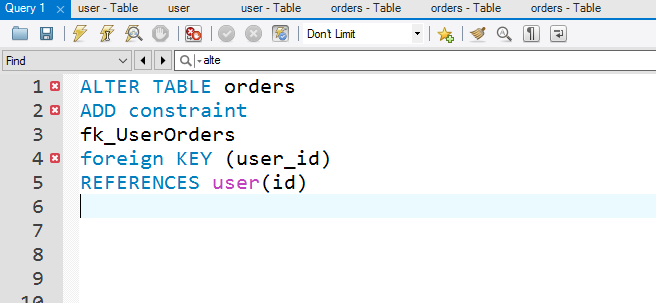 Naming the Foreign Key Constraint
Foreign Keys: Removing
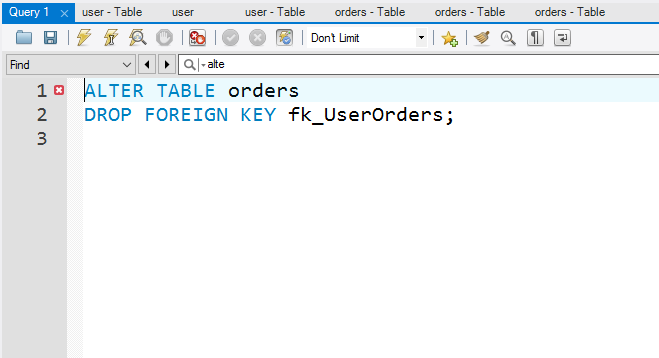